In the name of Allah the beneficent the merciful
Grade nine - Lesson one
What type of personality do you have?
FunnyWhat’s your brother like?He’s very funny.
Happy
Is peter happy? Yes, he is.
CarefulIs he careless?No, he is careful.
Angry
What’s Sam like?
He’s very angry.
brave
What’s Joe like? He’s a brave boy.
neat
Is your room neat? Yes, it is.
hard working
Are you hardworking? Yes, I am.
Careless
What’s Jack like? He’s very careless.
CruelWhat are they like? They are very cruel.
nervous
Is she quiet? No, she’s nervous.
messy
Is her room neat? No, it’s messy.
Patient
My uncle is patient. He is in hospital now.
CleverDo you know Tom? Yes, He’s  very helpful. He helps me with my English.He’s a clever student.
Upset
Is miss Brown upset? Yes, She is.
talkative
What’s she like?
She’s very talkative.
PoliteI like my niece, Sara.She is very polite.
SelfishWhat’s he like?He’s selfish.
rude
Is she polite? No, she’s rude.
KindMy father is really kind.I like him very much.
ShyBetty is a shy girl.
quietWhat’s your cousin like?He’s quiet.
FriendlyWhat are they like?They are friendly.
Serious
Is he a serious man? Yes, he is.
Affirmative
Short form
Question
I am
You  are
He is
She is
It is
We are
You are
They are
Am I
Are you
Is he
Is she
Is it
Are we
Are you
Are they
I’m
You’re
He’s
She’s
It’s
We’re
You’re
They’re
Short form 1
Short form 2
negative
I am not
You  are not
He is not
She is not
It is not
We are not
You are not
They are not
I’m not
You’re not
He’s not
She’s not
It’s not
We’re not
You’re not
They’re not
You aren’t
He isn’t
She isn’t
It isn’t
We aren’t
You aren’t
They aren’t
There is  a notebook on the desk.
There is an eraser  in my bag.
There is one map on the wall.
There are two cups on the table.
There are many students in the classroom.
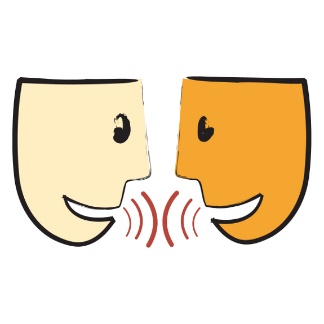 Talk to your teacher
Who knows the answer?
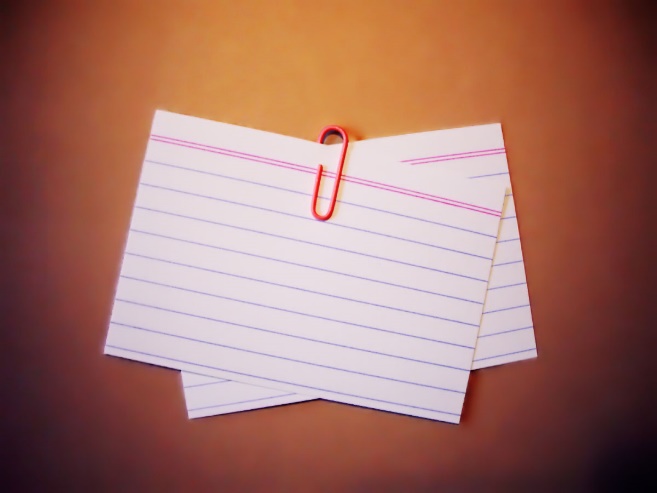 Good luck
Ghasemi